Родительское собрание« ОГЭ как составная часть системы  оценки качества образования»
26.04.2021
Успеваемость в 9-х классах 2020-2021 учебный год
Результаты успеваемости за 3 четвертьв 9-х классах
Закончили  3 четверть 2020-2021 учебного года на отлично:
Дударева Лада  9«А»
Бессонова Екатерина   9«Б»
Голубева Екатерина 9 «Б»
Прямосудова Виктория  9«Б»    
Ухова Екатерина 9«Б»
Бакланова Татьяна  9«В»
Калмышева Анжелика 9«В»
С одной «3»: 4 обучающийся по предмету ( алгебра и химия)
Результаты пробного ОГЭ- Русский язык
Учебные и иные достижения 9-х классов
Региональная научно-практическая конференция «Естественно-научные дисциплины: биология, химия и экология в медицине»
Придюк Арина  9«В»,  учитель : Синицин В.Н.
Рыцарский турнир - 2021
В нём приняли участие обучающиеся 9-11 классов.
Бег с выбыванием: 3 место –Рудаков Александр 9 «А»
Жим гири: 3 место- Елисеев Евгений 9 «В»
Прыжки на скакалке: 3 место -Ильин Дмитрий 9 «Б»
Подтягивание на перекладине: 1 место- Рудин Александр 9 «В», 3 место –Уан Кирилл 9 «Б»
Дартс: 1 место-Гурьев Александр 9 «В», 3 место – Канчуковский Сергей 9 «Б»
Жим штанги: 2 место –Мурзин Александр 9 «В»
Общекомандное место: 2 место- 9 «В»
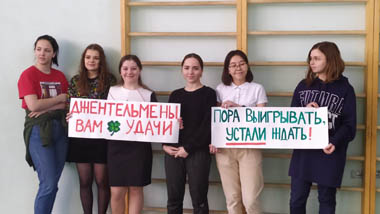 Конкурс инсценированной военной песни
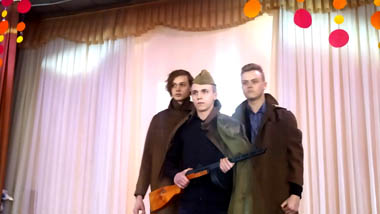 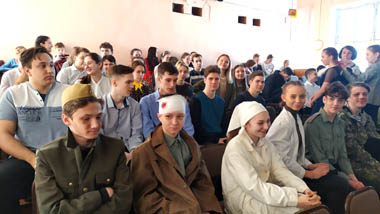 Подготовка  к ГИА-9
Подготовка  к ОГЭ по математике:
9 А -четверг (7 урок)- I часть заданий, пятница (7 урок)- II часть заданий
9 Б- четверг (7 урок)- I часть заданий, пятница (7 урок)- II часть заданий
Решение задач повышенной трудности по математике:
9 В- понедельник (6 урок) 
Подготовка к ОГЭ по русскому языку ведется на уроках русского языка по расписанию.
Организация и проведение 
контрольных работ 
по программам основного общего образования  
для обучающихся 9-х классов в 2021 году
Документы, регламентирующие организацию 
и  проведение контрольных работ:

1. Письмо Рособрнадзора от 25 марта 2021 года № 04-17 «Об организациии проведении в 2020/2021 учебном году контрольных работ для обучающихся 9-х классов, осваивающих образовательные программы основного общего образования (вместе с «Рекомендациями по переводу суммы первичных баллов за контрольную работу в пятибалльную систему оценивания (без учета решения, принятого ОИВ, учредителями, загранучреждениями о сокращении заданий для выполнения контрольной работы)»)»;
2. Распоряжение Министерства образования Омской области от 2 апреля2021 года № 913 «Об организации проведения в образовательных организациях Омской области контрольных работ для обучающихся  9-х классов, осваивающих образовательные программы основного общего образованияв 2020/2021 учебном году»;
3. Регламент проведения в 2020/2021 учебном году контрольных работ для обучающихся 9-х классов, осваивающих образовательные программы основного общего образования от 5 апреля 2021 года.
Цель проведения контрольных работ

Определение уровня и качества знаний обучающихся, полученных по завершении освоения образовательных программ основного общего образования

Особое внимание!
Результаты контрольных работ 
не являются условием допуска к ГИА-9
Сроки проведения 
контрольных работ в 2021 году:
18 мая (вторник) – биология, литература, информатика и информационно-коммуникационные технологии (ИКТ);
19 мая (среда) – физика, история;
20 мая (четверг) – обществознание, химия;
21 мая (пятница) – география, иностранные языки (английский, французский, немецкий и испанский).

Прохождение контрольных работ по нескольким учебным предметам, а также резервные сроки проведения контрольных работ не предусмотрены.
Срок подачи заявлений 
на участие в контрольных работах 
до 23 апреля 2021 года
Место проведения контрольных работ – общеобразовательные организации, в которых проходят обучение участники контрольных работ.
Начало проведения контрольных работ во всех общеобразовательных организациях 10.00 по местному времени.
Продолжительность проведения 
контрольных работ:
Биология – 3  часа (180 минут)
География – 2  часа 30 минут (150 минут)
История – 3  часа (180 минут)
Литература – 3  часа 55 минут (235 минут)
Обществознание – 3  часа (180 минут)
Иностранный язык – 2  часа (120 минут)
Физика – 3  часа (180 минут)
Химия – 2 часа (120 минут)
Информатика и ИКТ- 2 часа 30 минут (150 минут)
Во время проведения контрольных работ запрещено:
!	Иметь при себе средства связи, фото, аудио и видеоаппаратуру. 

!!	Справочные материалы, письменные заметки и иные средства хранения и передачи информации.
Проверка и оценивание контрольных работ
Осуществляется по стандартизированным критериям с предварительным коллегиальным обсуждением подходов к оцениванию.
Осуществляется одним членом предметной комиссии (учителем) в соответствии с критериями оценивания.
Должна завершиться не позднее 5 дней после даты проведения.
Учитель, преподающий данный предмет и работающий в данном классе, не должен участвовать в проверке контрольных работ этих обучающихся.
Обработка и предоставление результатов контрольных работ
Результаты контрольных работ:
Вносятся предметными комиссиями в электронную форму и централизованно передаются в РИАЦ .
После внесения в РИС ГИА-9 передаются РИАЦ в МОУО, ОО не позднее 10-ти календарных дней со дня проведения.
Доводятся до сведения  обучающихся и их родителей (законных представителей) в течение одного рабочего дня со дня их передачи МОУО, ОО.
Апелляция по результатам контрольных работ не предусмотрена.
Результаты выбора учебных предметов для контрольных работ в 9-х классах
Основной государственный экзамен 
для обучающихся 9-х классов в 2021 году
Нормативно – правовая база
1.Федеральный закон РФ №273-ФЗ от 29.12.2012 года «Об образовании в Российской Федерации».
2. Приказ Минпросвещения России № 189, Рособрнадзора     № 1513   от  07.11.2018  «Об утверждении Порядка проведения государственной  итоговой аттестации по образовательным программам основного общего образования»
3. Приказ Министерства просвещения РФ, Федеральной службы по надзору в сфере образования  и науки от 12.04.2021 №162/471 « Об утверждении единого расписания и продолжительности проведения основного экзамена по каждому предмету, требований к использованию средств обучения и воспитания при его проведении в 2021 году»
4. Постановление Правительства Российской Федерации от 31.08.2013 № 755 «О федеральной информационной системе обеспечения проведения государственной итоговой аттестации обучающихся, освоивших основные образовательные программы основного общего и среднего общего образования.
Расписания ГИА -9
Информационные материалы по ГИА-9  в 2021 году на официальных сайтах:
- Федеральной службы по надзору в сфере образования и науки – http://obrnadzor.gov.ru/;
- Федерального государственного бюджетного научного учреждения «Федеральный институт педагогических измерений» – https://fipi.ru/;
- Министерства образования Омской области – http://mobr.omskportal.ru/;
- Казенного учреждения Омской области «Региональный информационно-аналитический центр системы образования» – http://obr55.ru/, https://ege55.ru/.
Успешной подготовки
 к ГИА – 2021 !